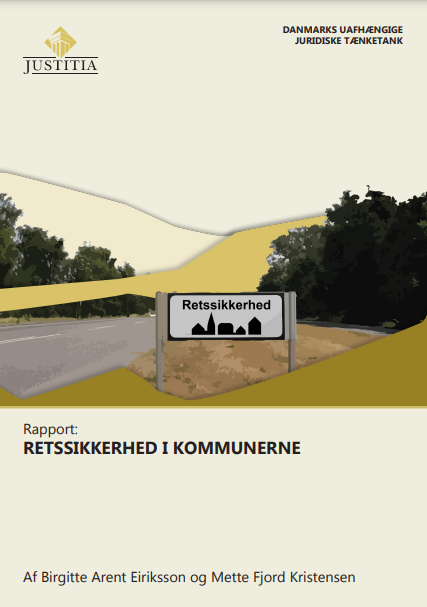 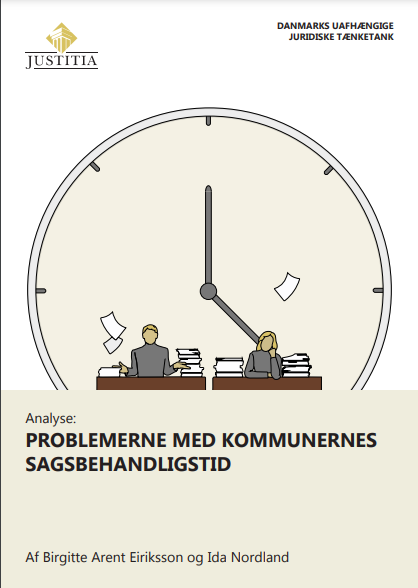 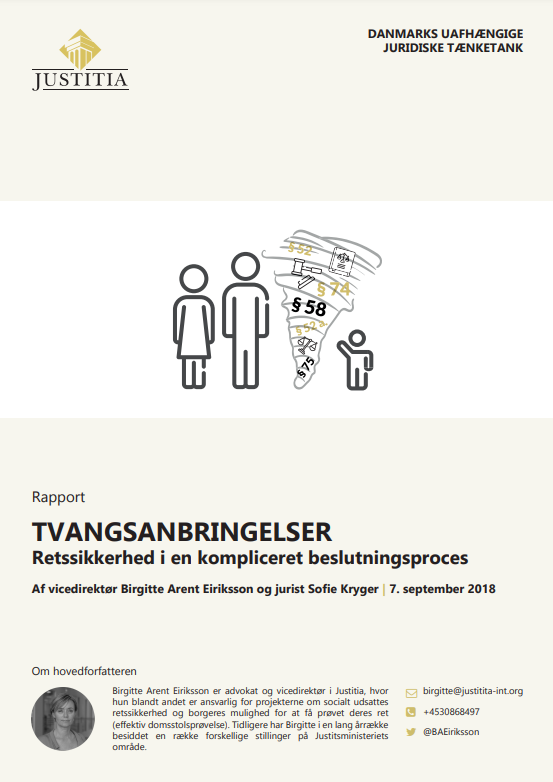 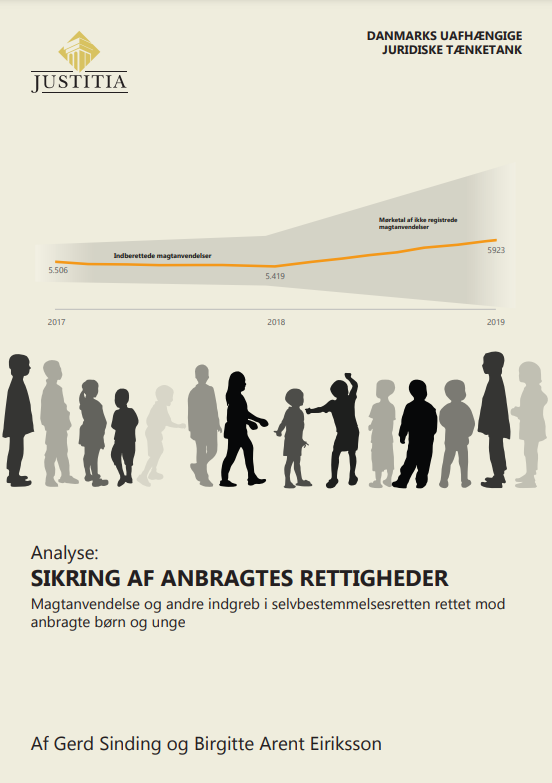 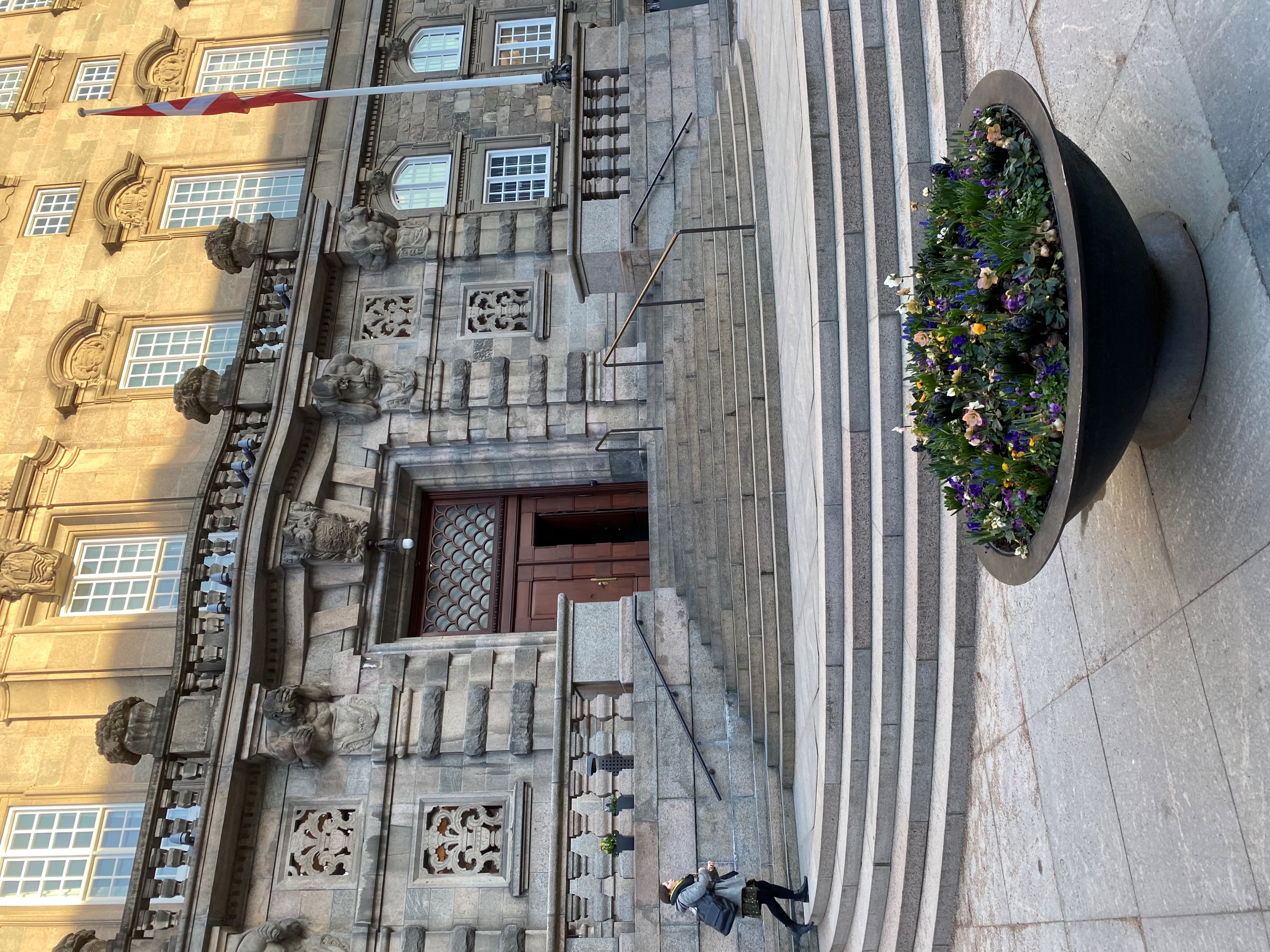 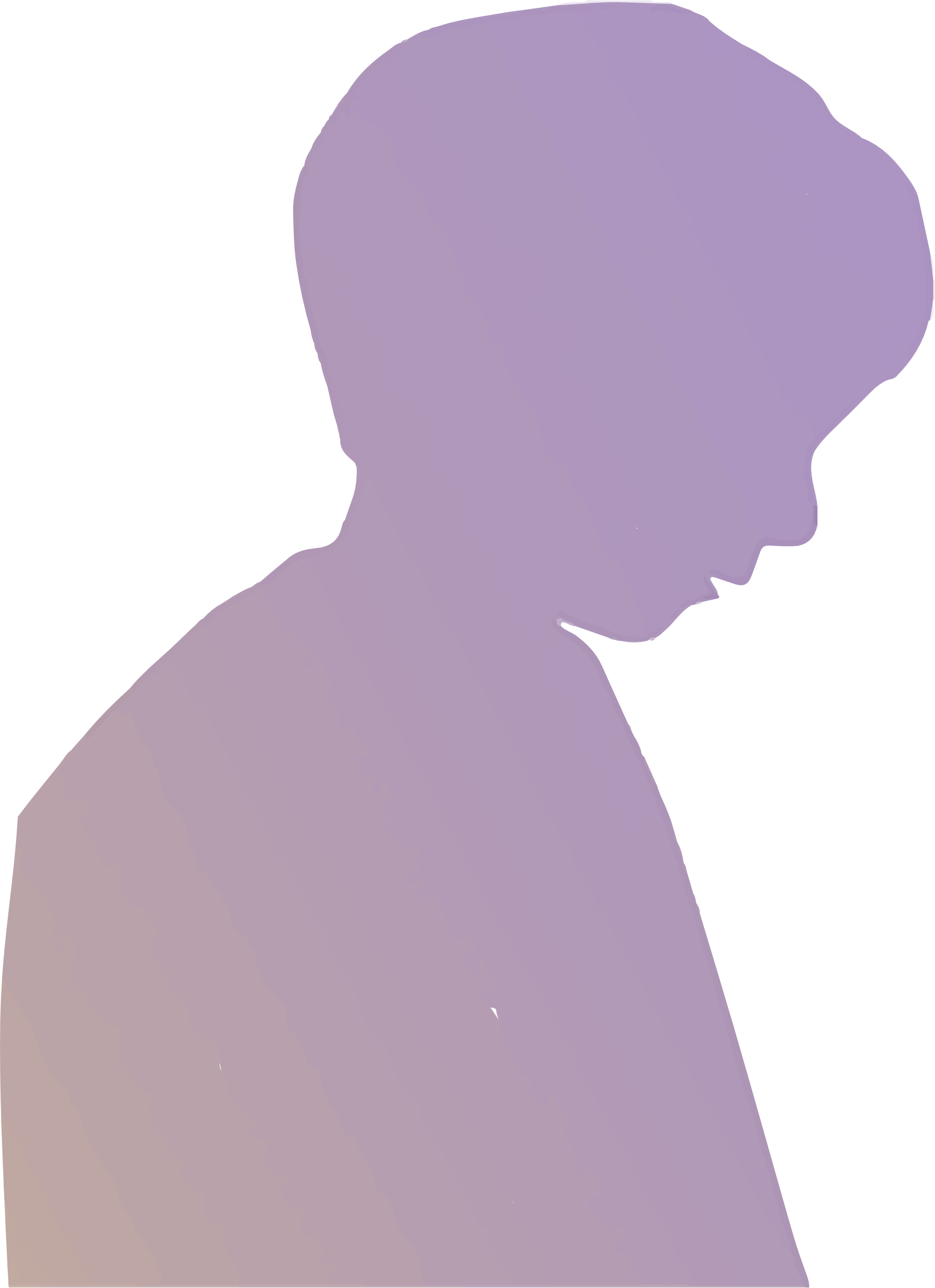 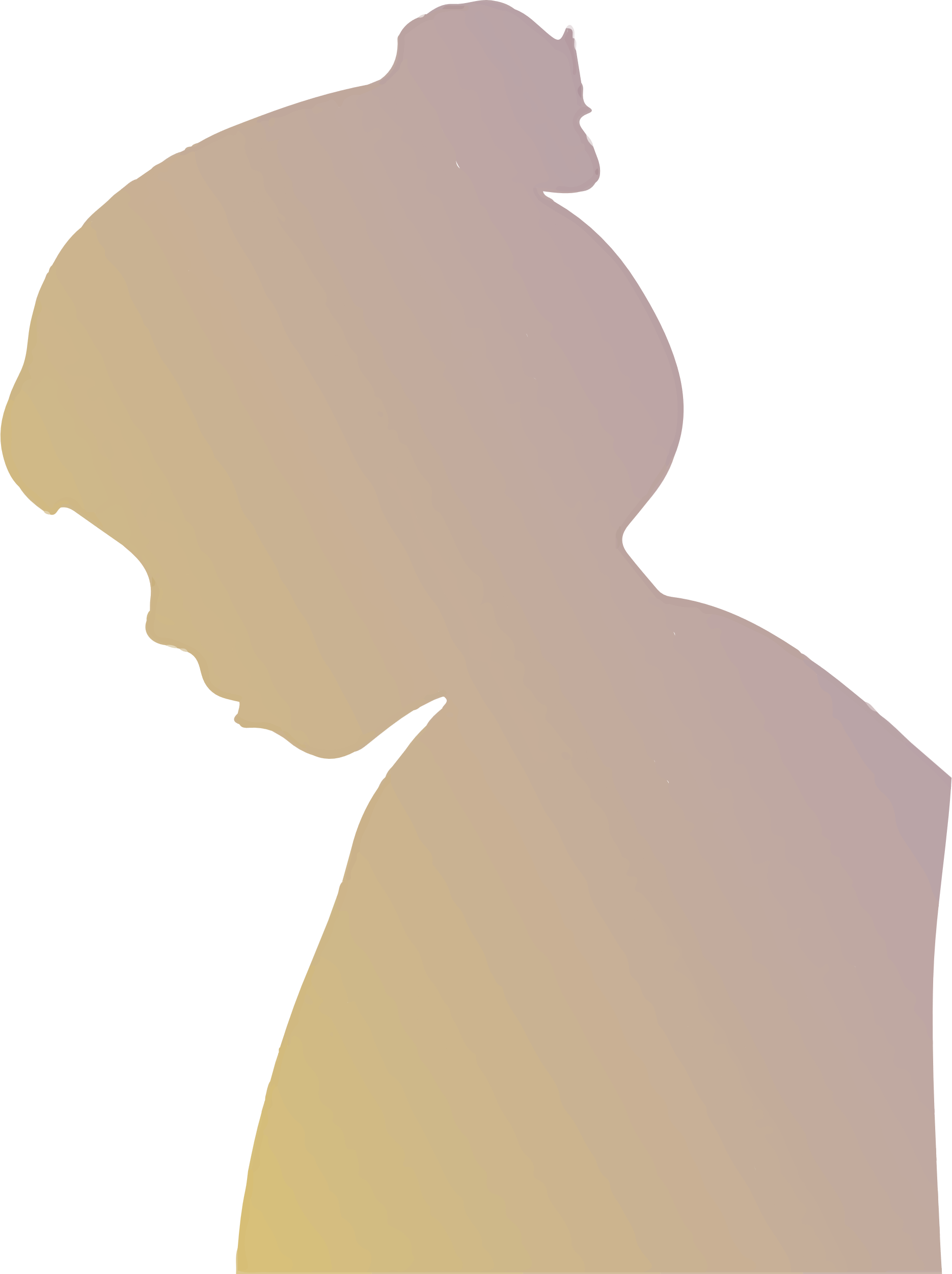 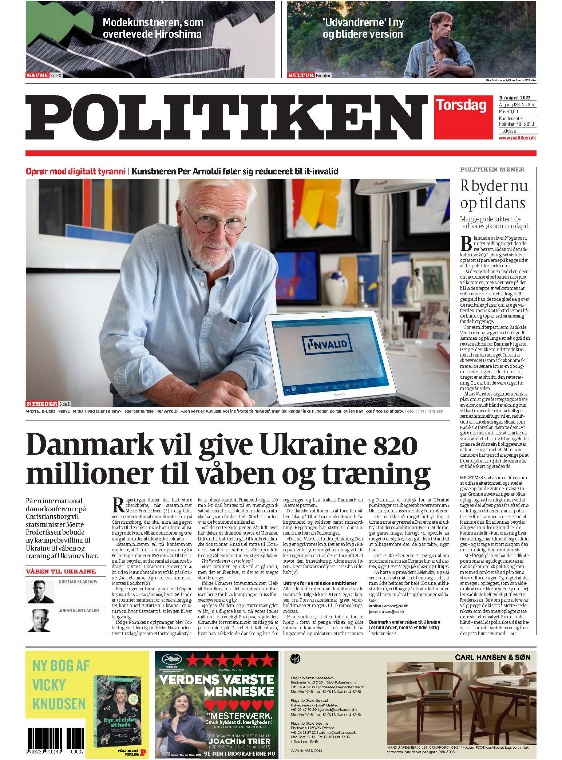 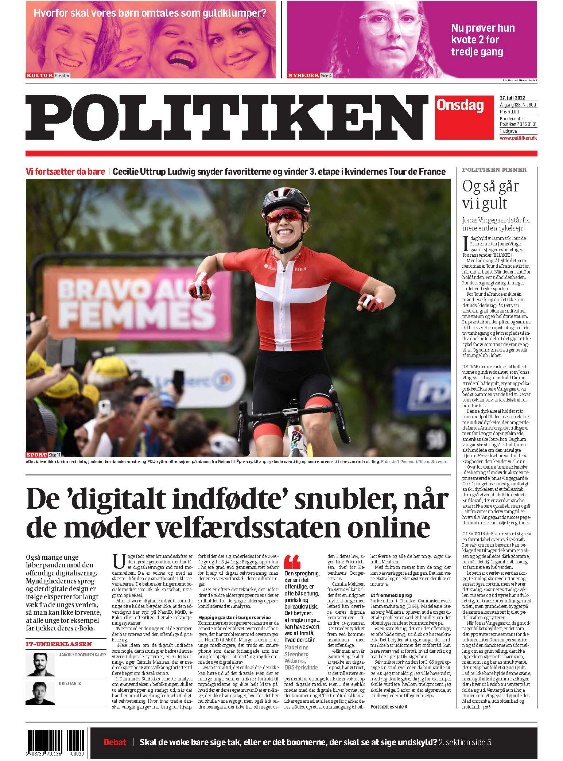 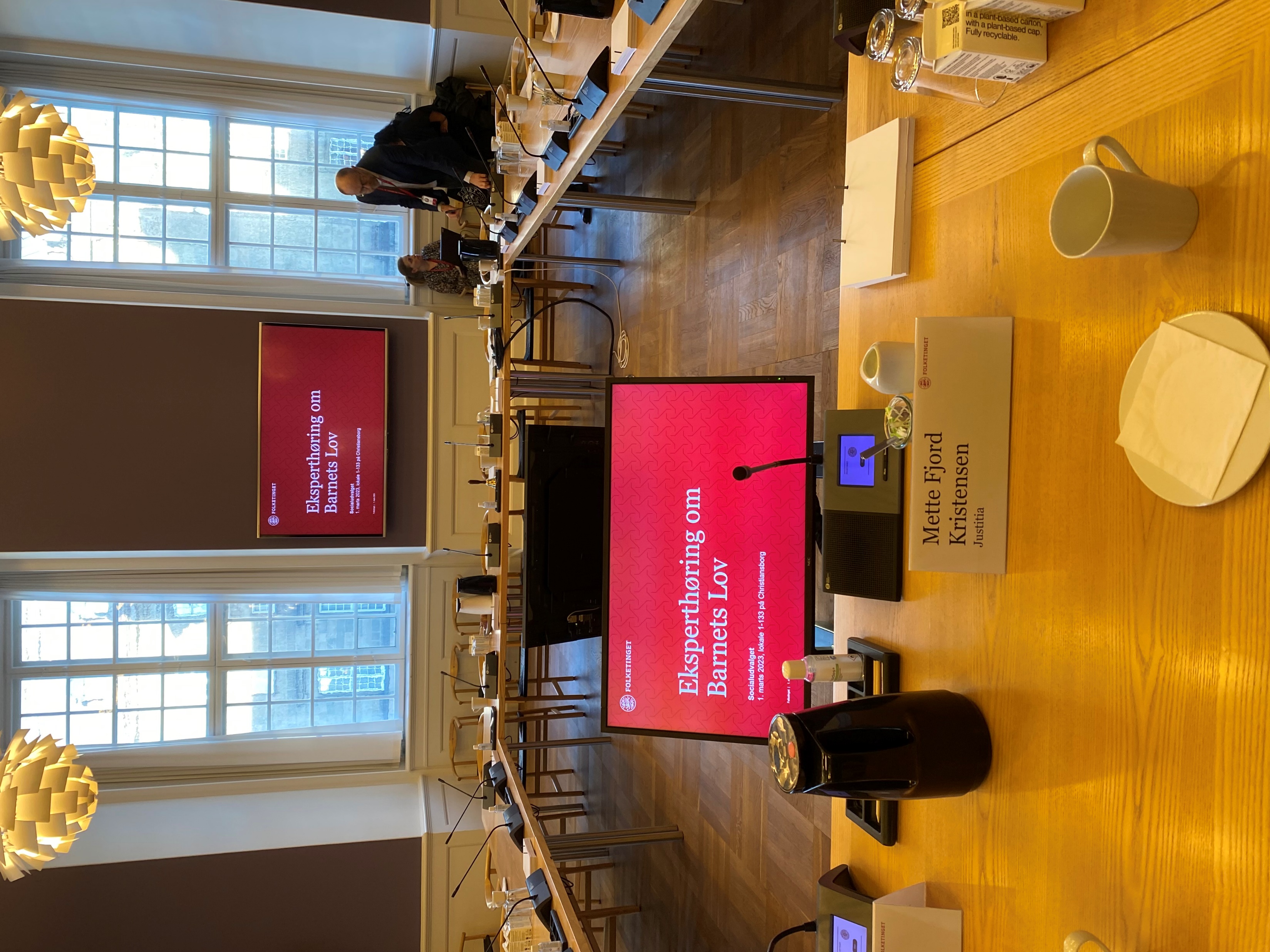 Barnets lov
Advokat og chefkonsulent
Mette Fjord Kristensen
Mobil/Cell:    +45 61103183
E-mail: mettefk@justitia-int.org 
http://www.justitia-int.org
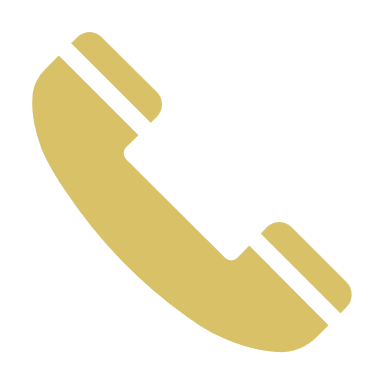 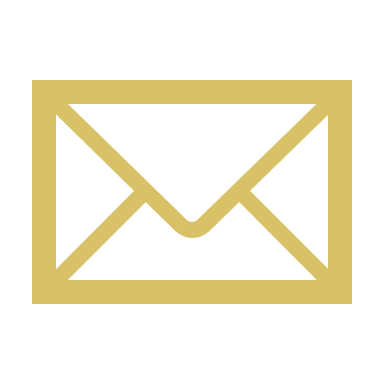 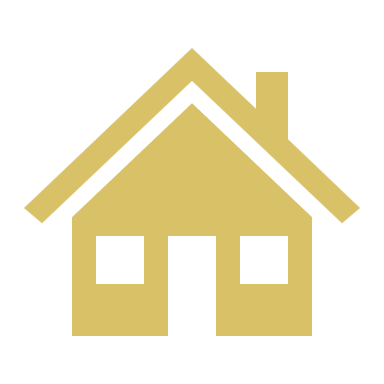 "Reparation af et system, der ikke fungerer?"
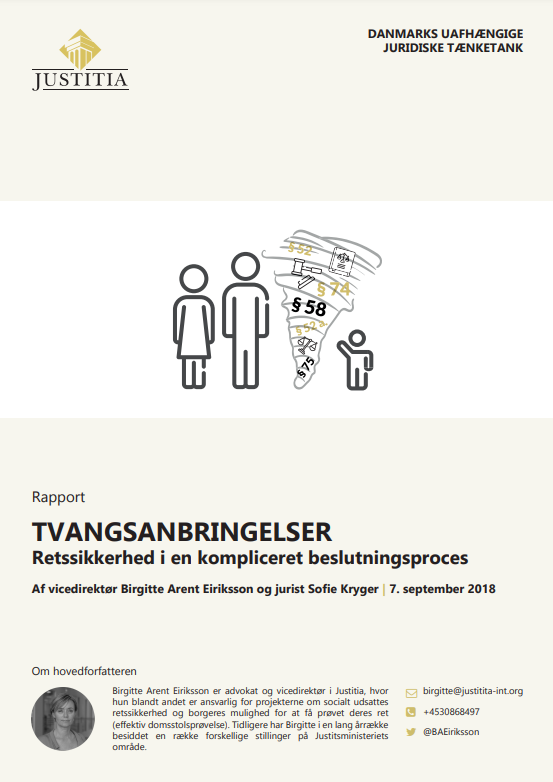 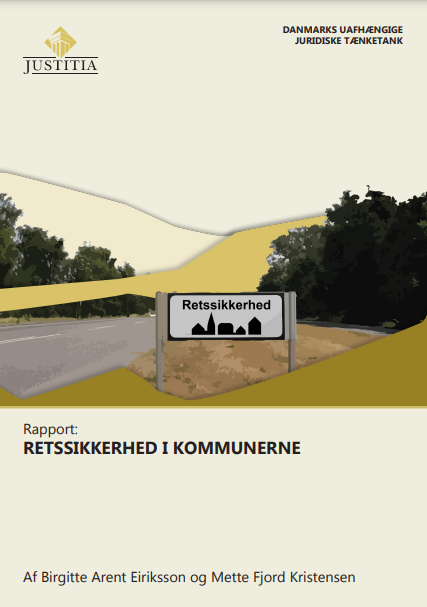 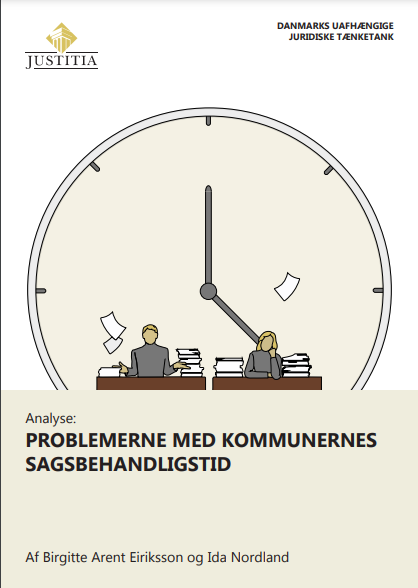 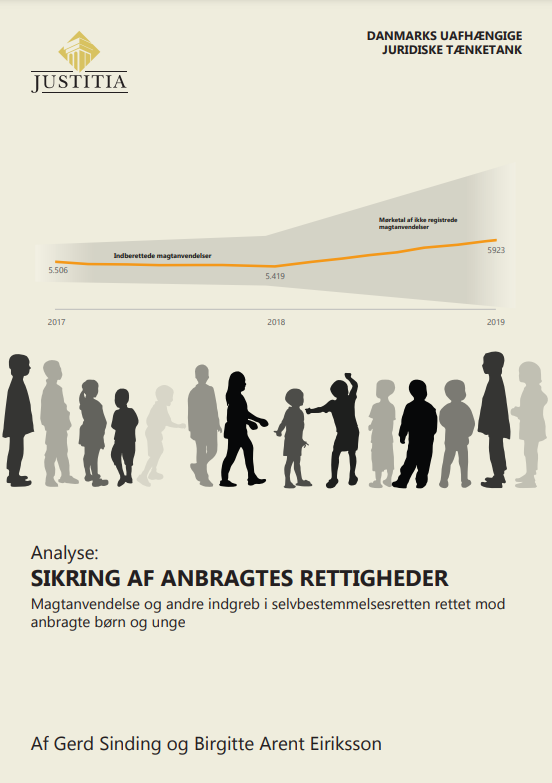 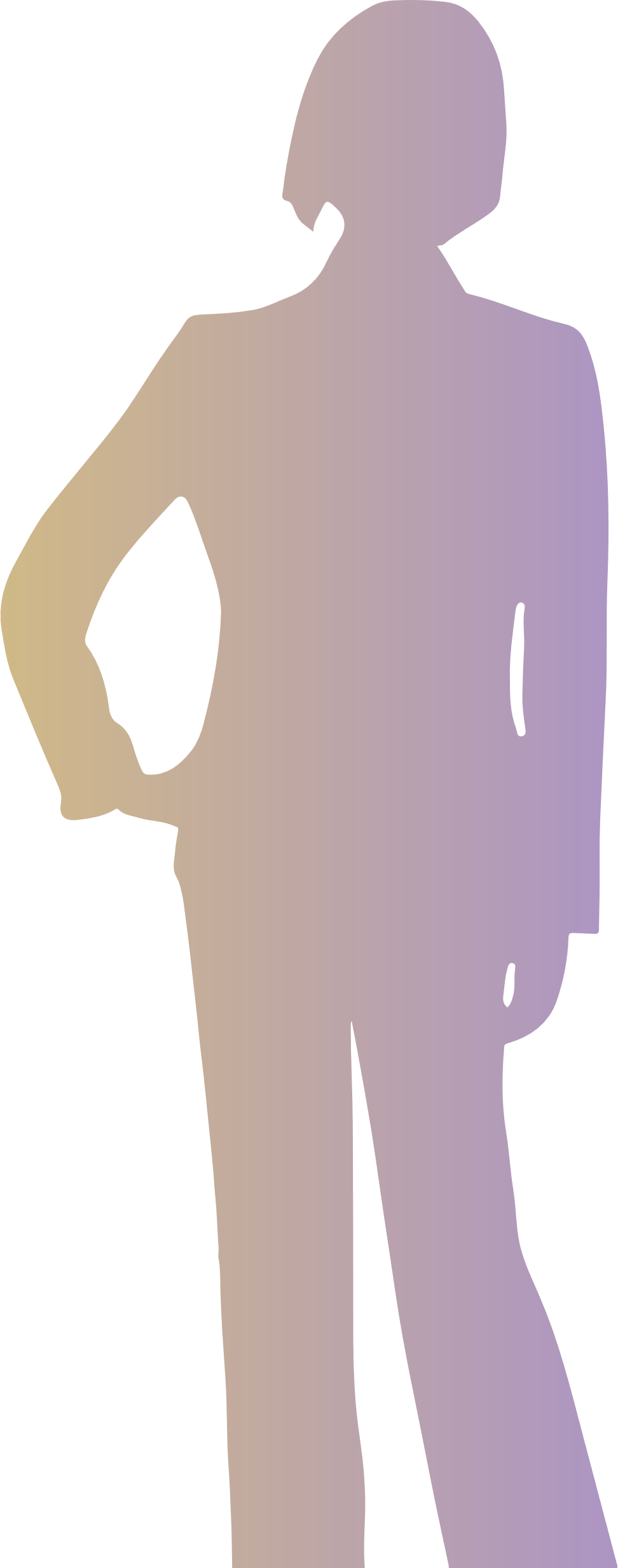 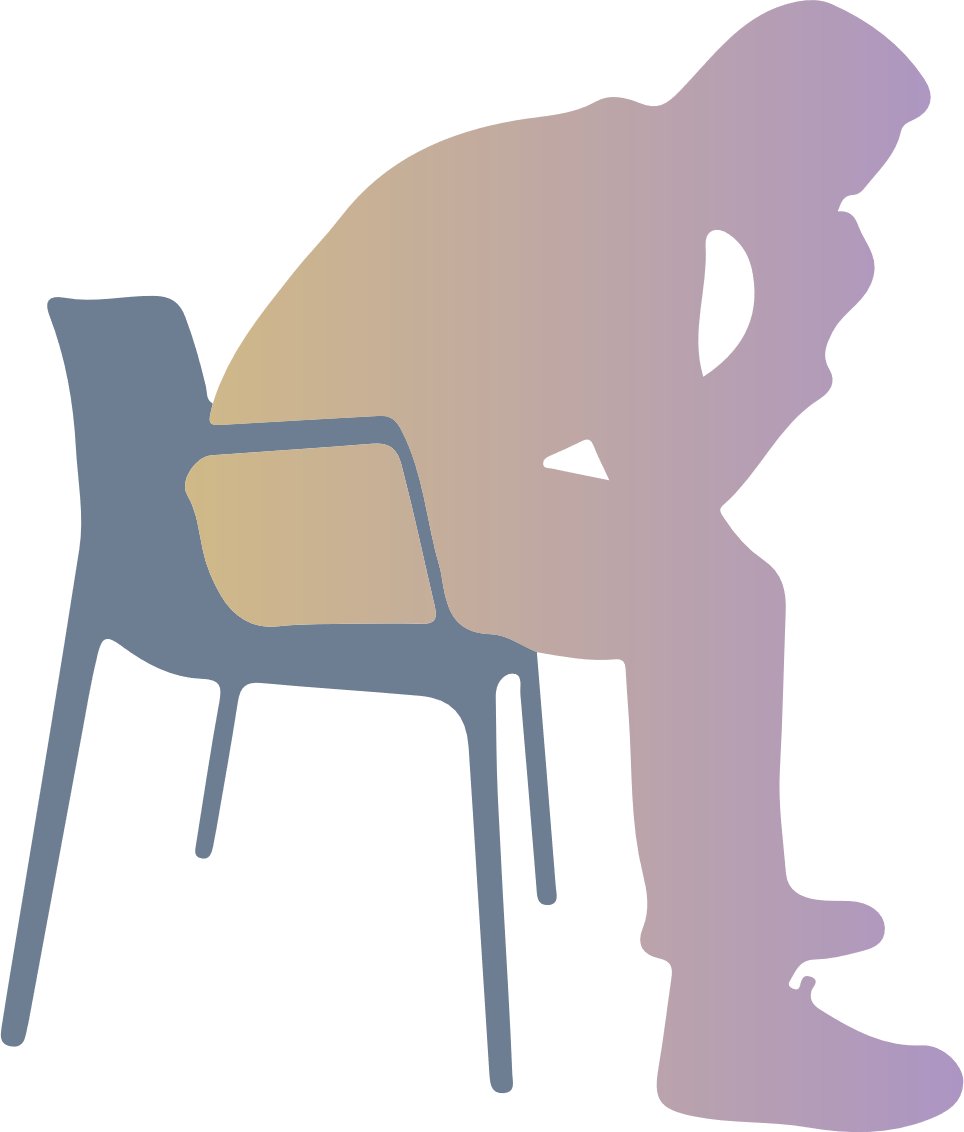 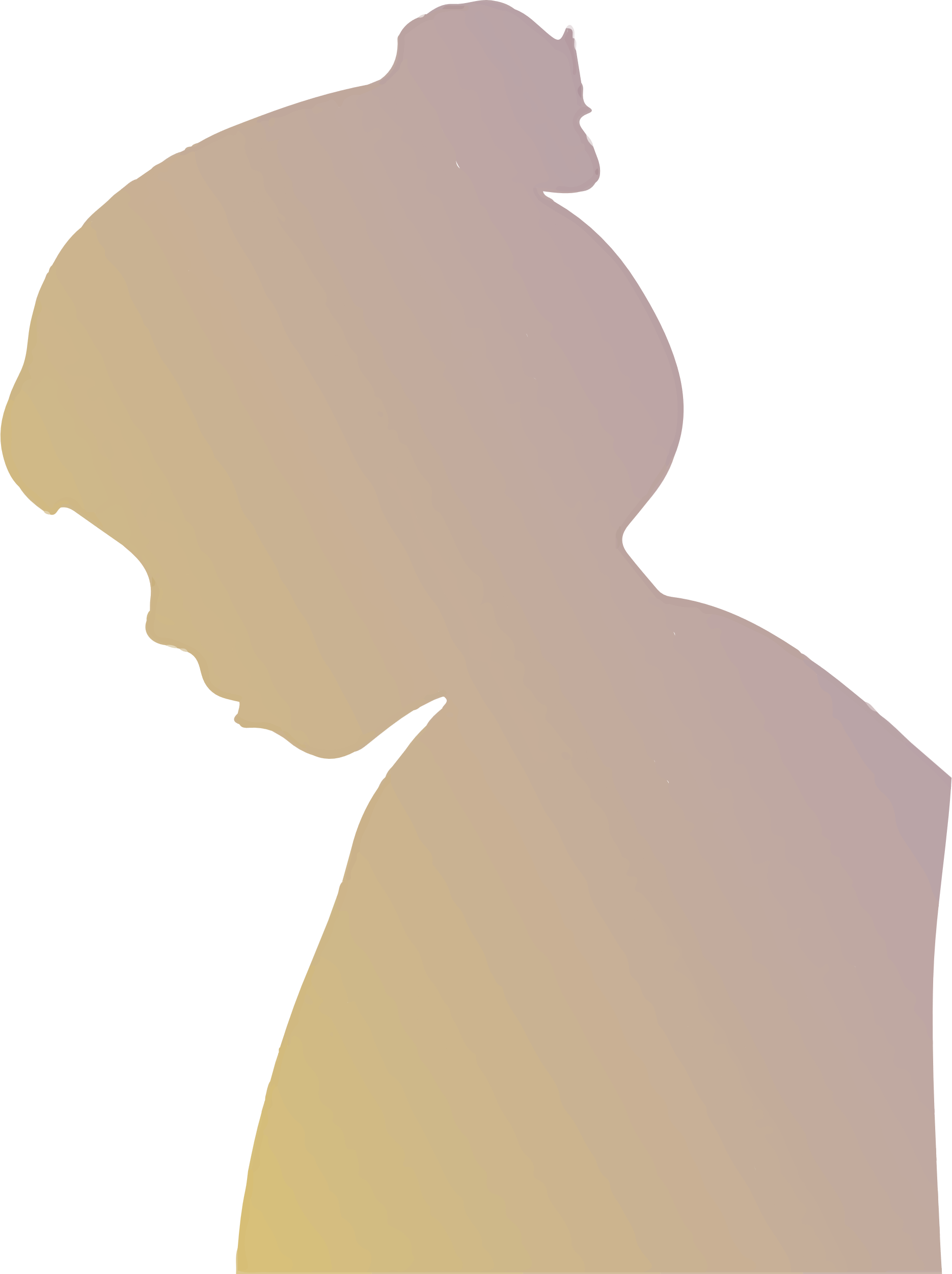 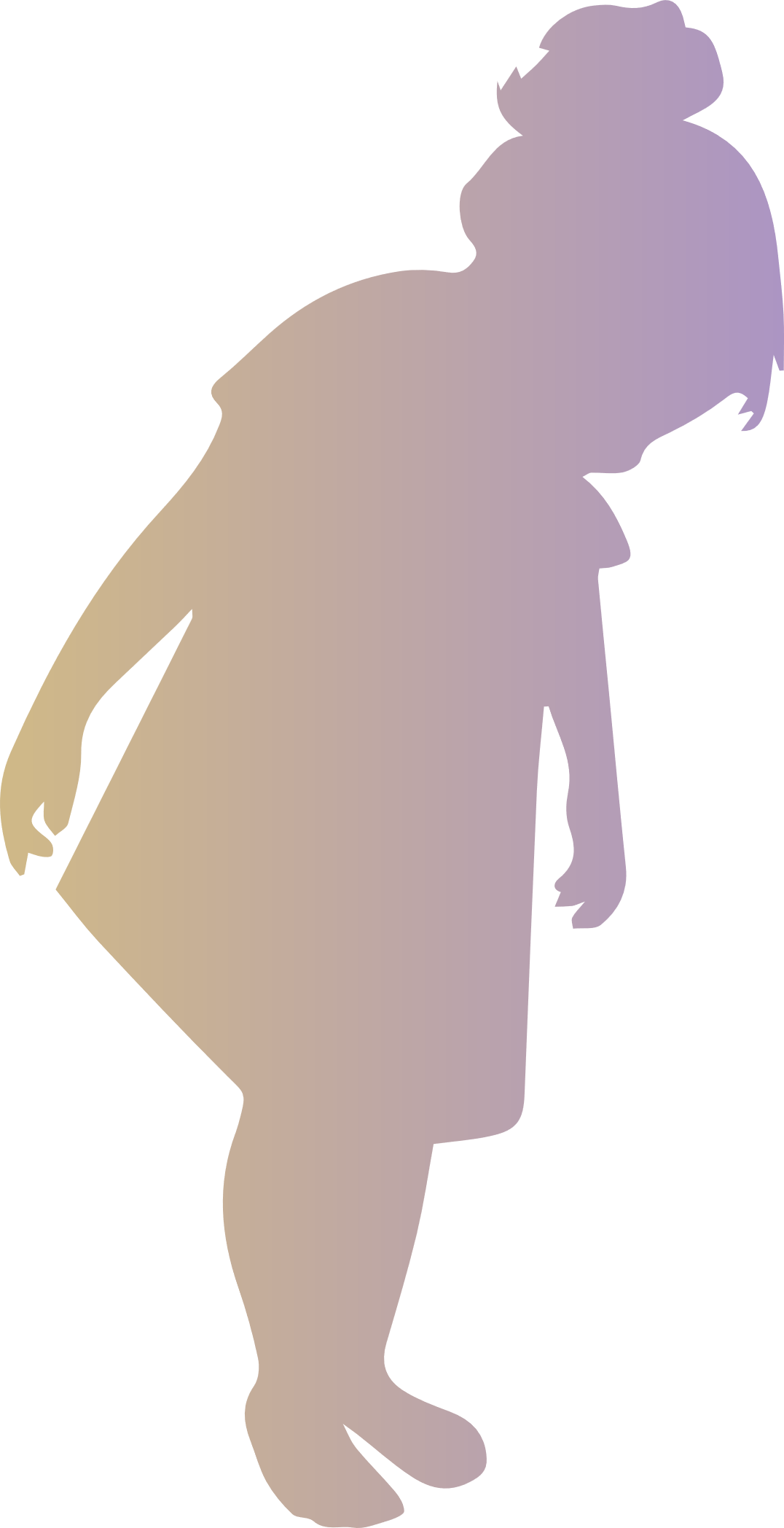 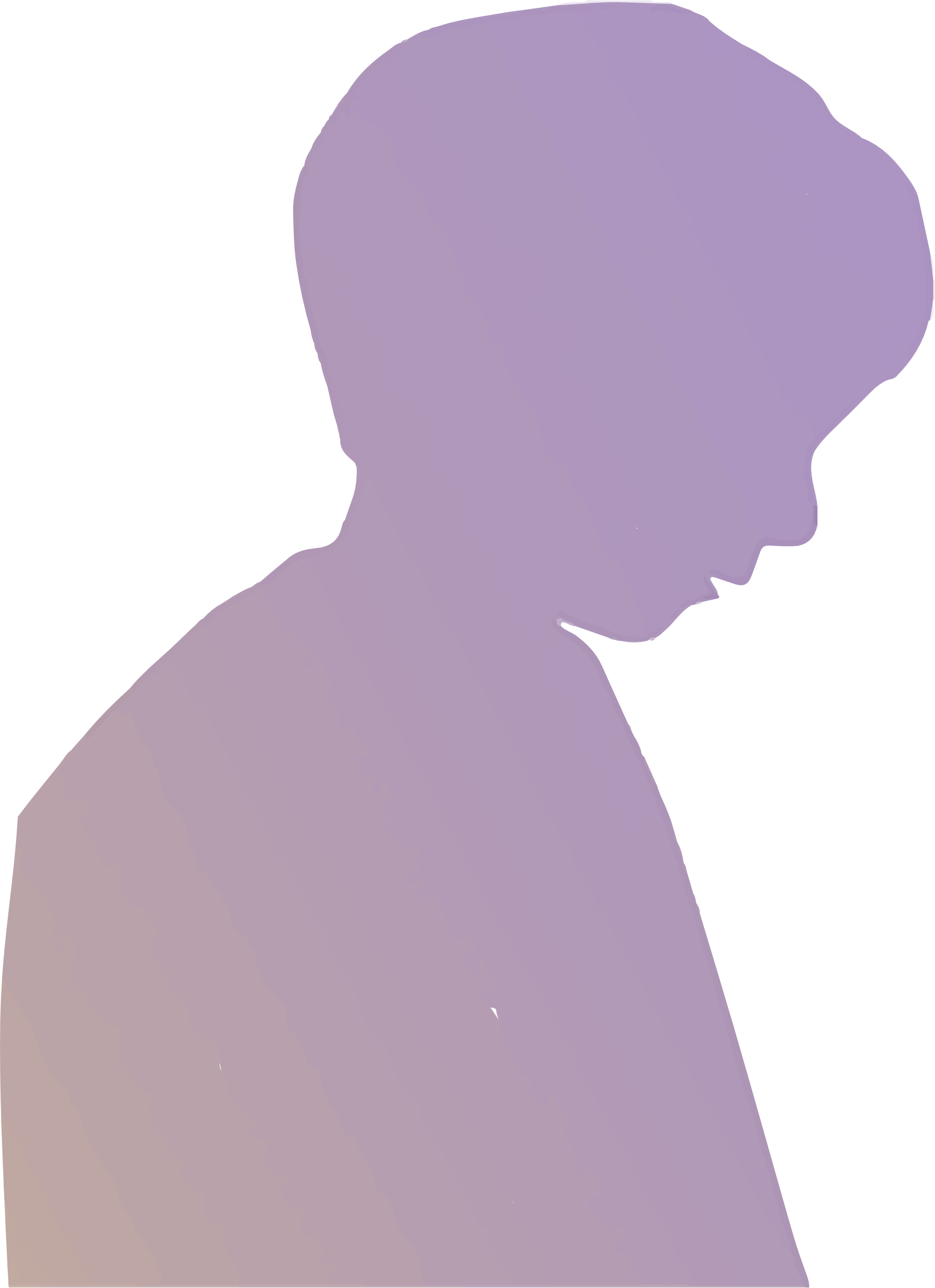 Analyse: Retssikkerhed i kommunerne, (Retssikkerhed i kommunerne (justitia-int.org))
Analyse af kommunernes sagsbehandlingstid (Problemerne med kommunernes sagsbehandlingstid (justitia-int.org))*
Analyse: Sikring af anbragtes rettigheder (Sikring af anbragtes rettigheder (justitia-int.org))
Analyse: Retssikkerhed i en kompliceret beslutningsproces (Tvangsanbringelser.png (1404×672) (justitia-int.org))
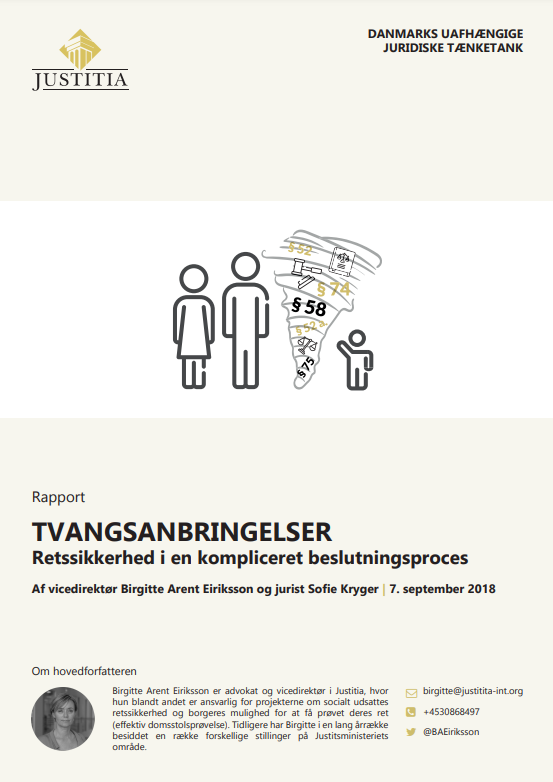 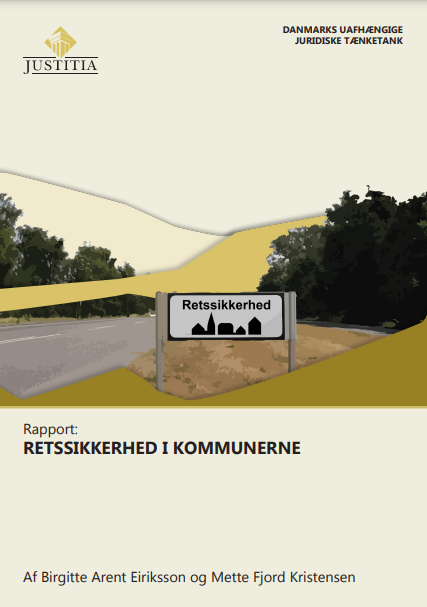 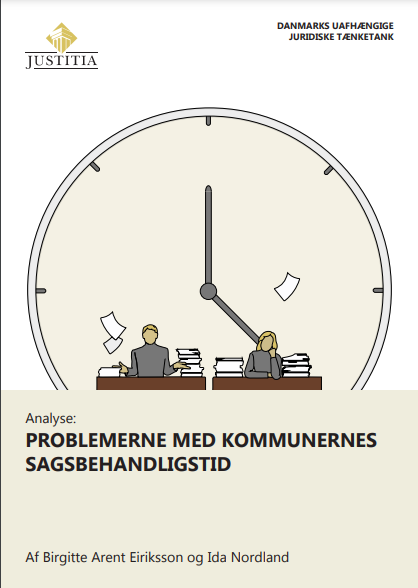 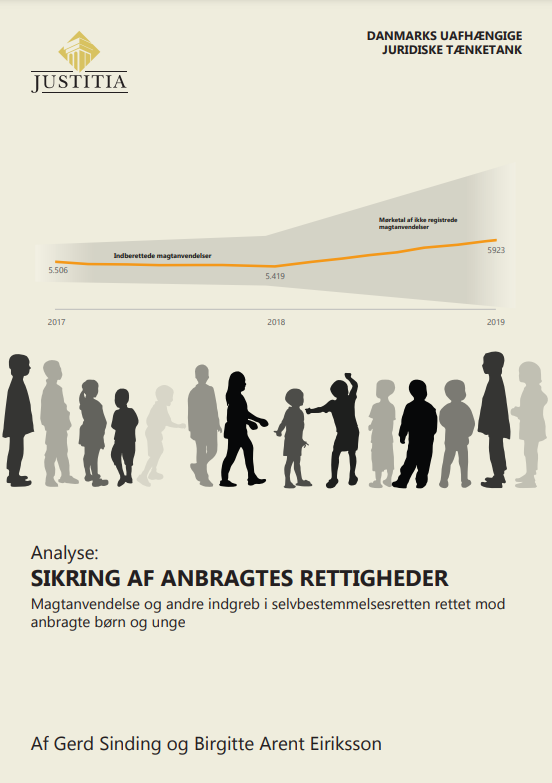 En mere rettighedsbaseret tilgang må ikke svække børne- og ungeinddragelsen
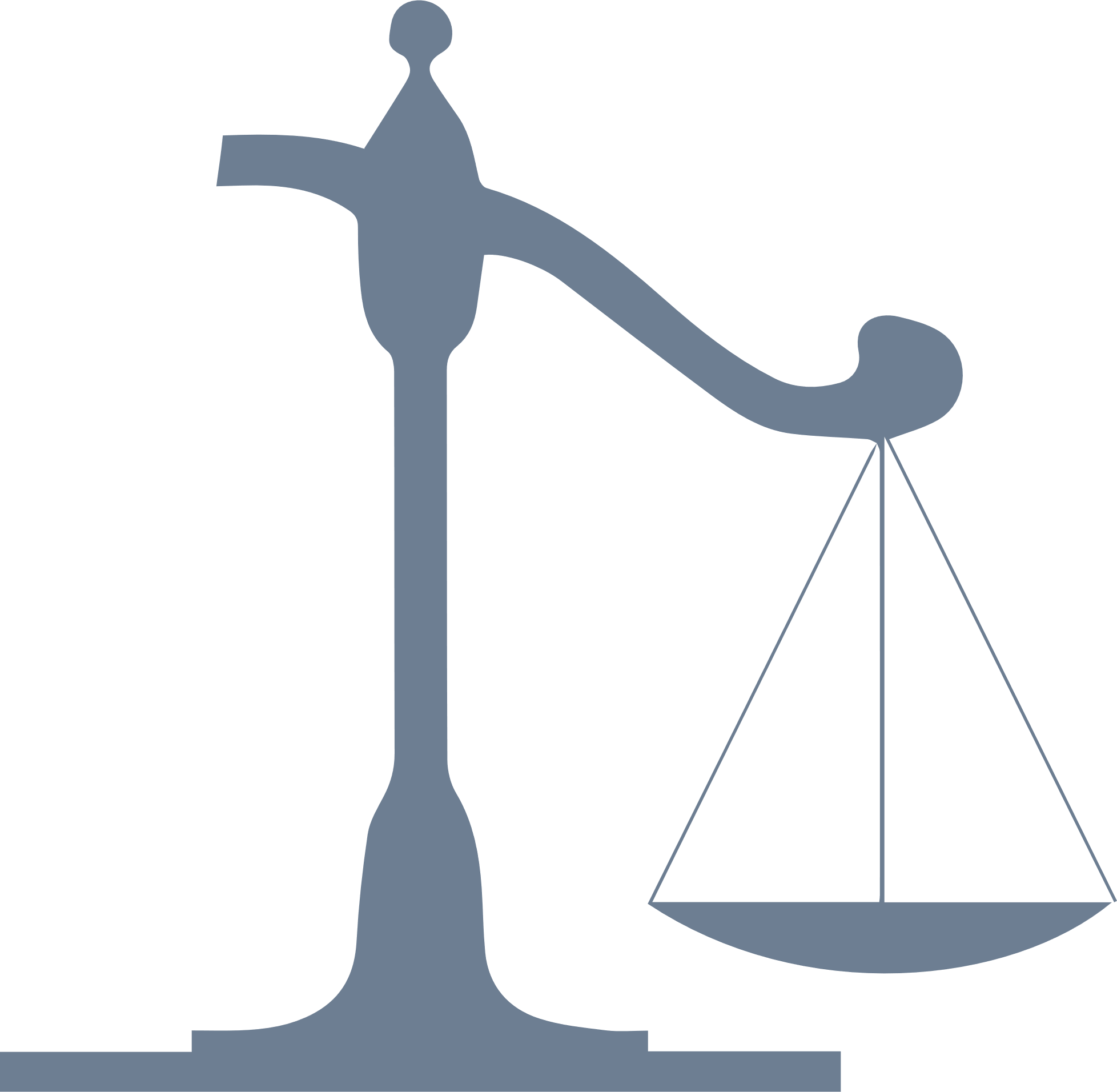 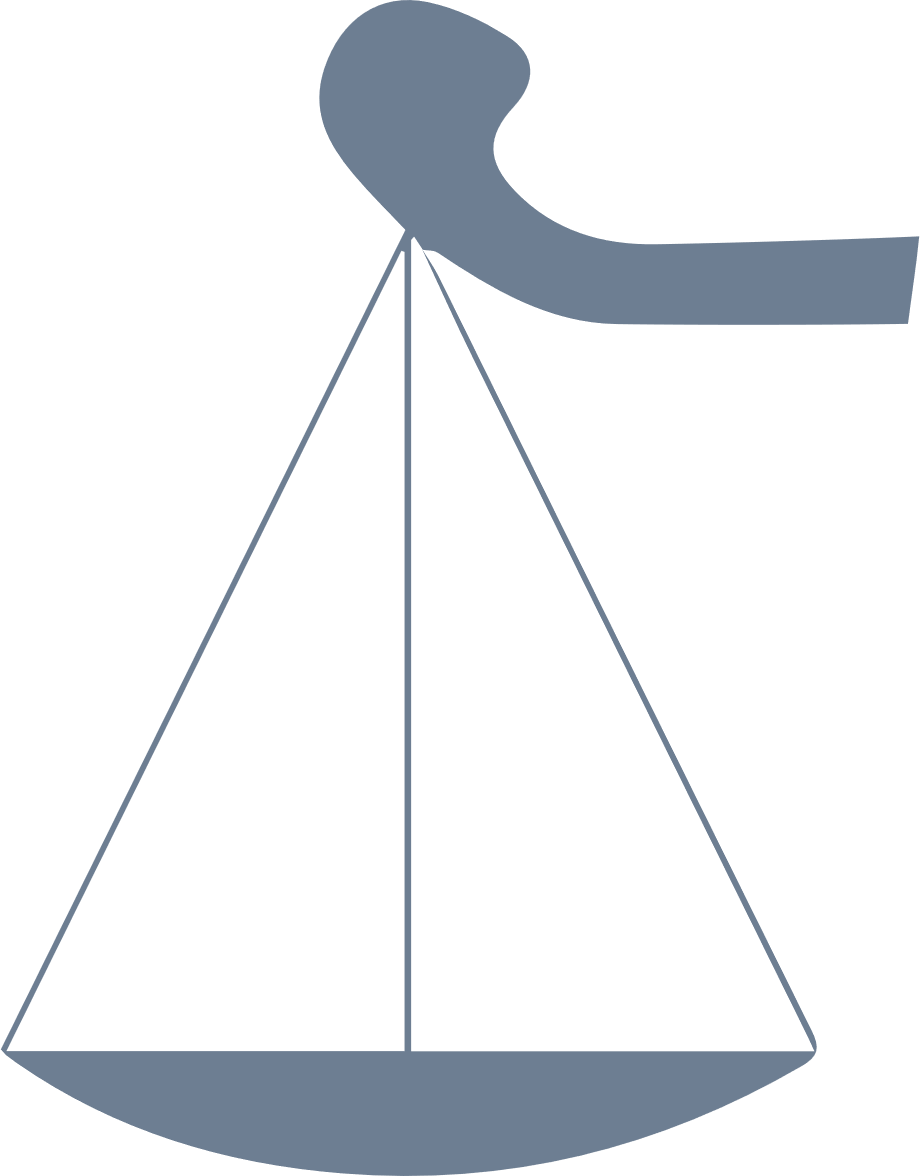 Fagpersoner skal klædes bedre på
Styrkelse af advokatbistand
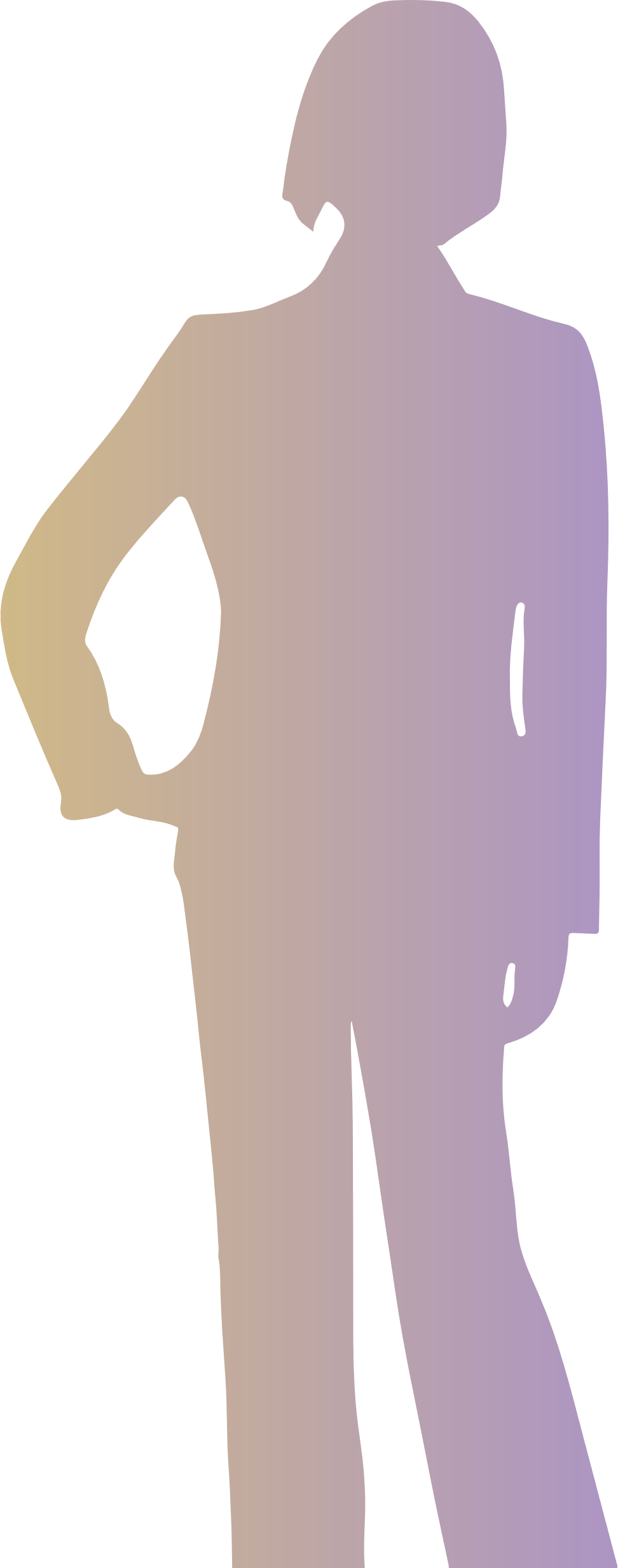 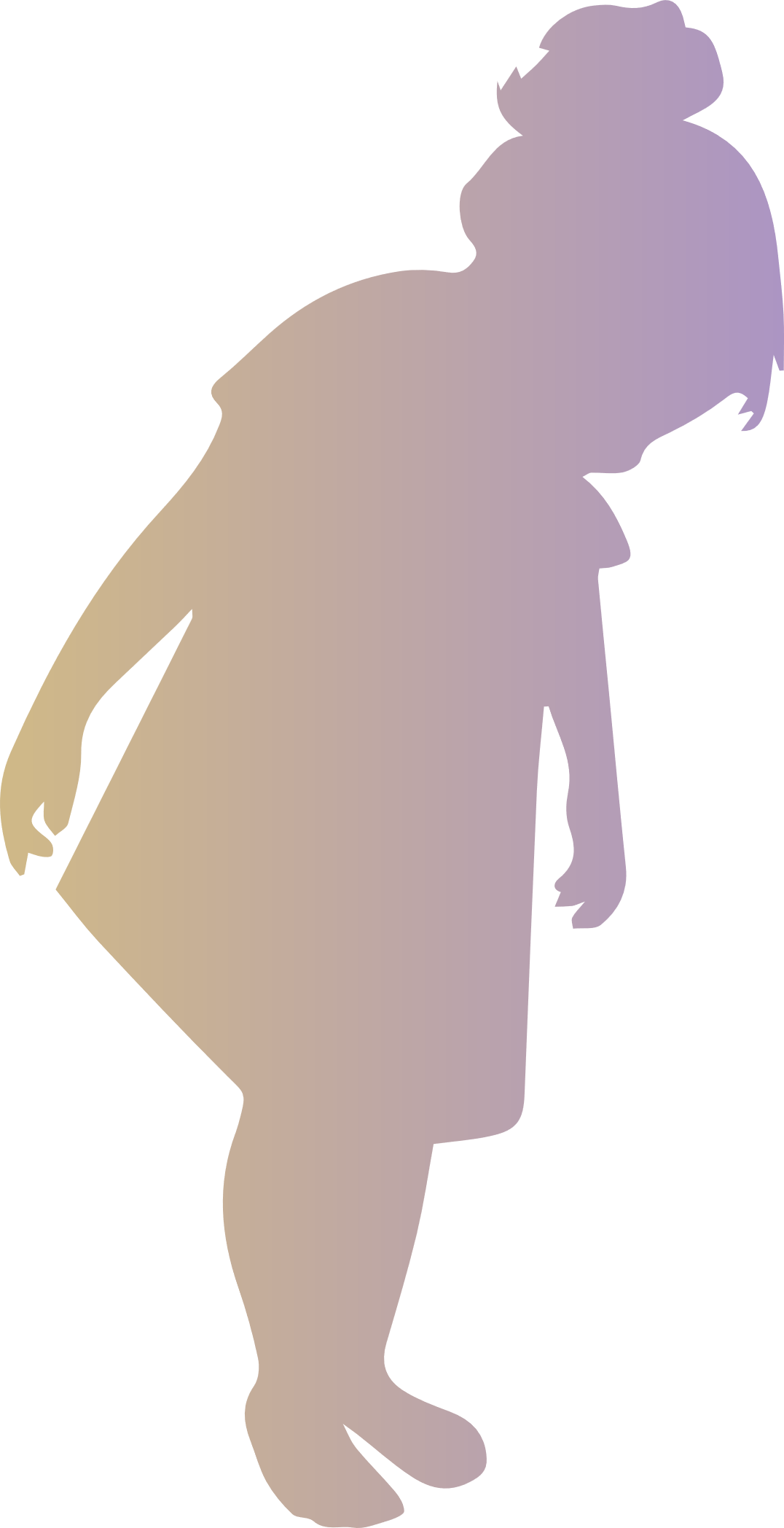 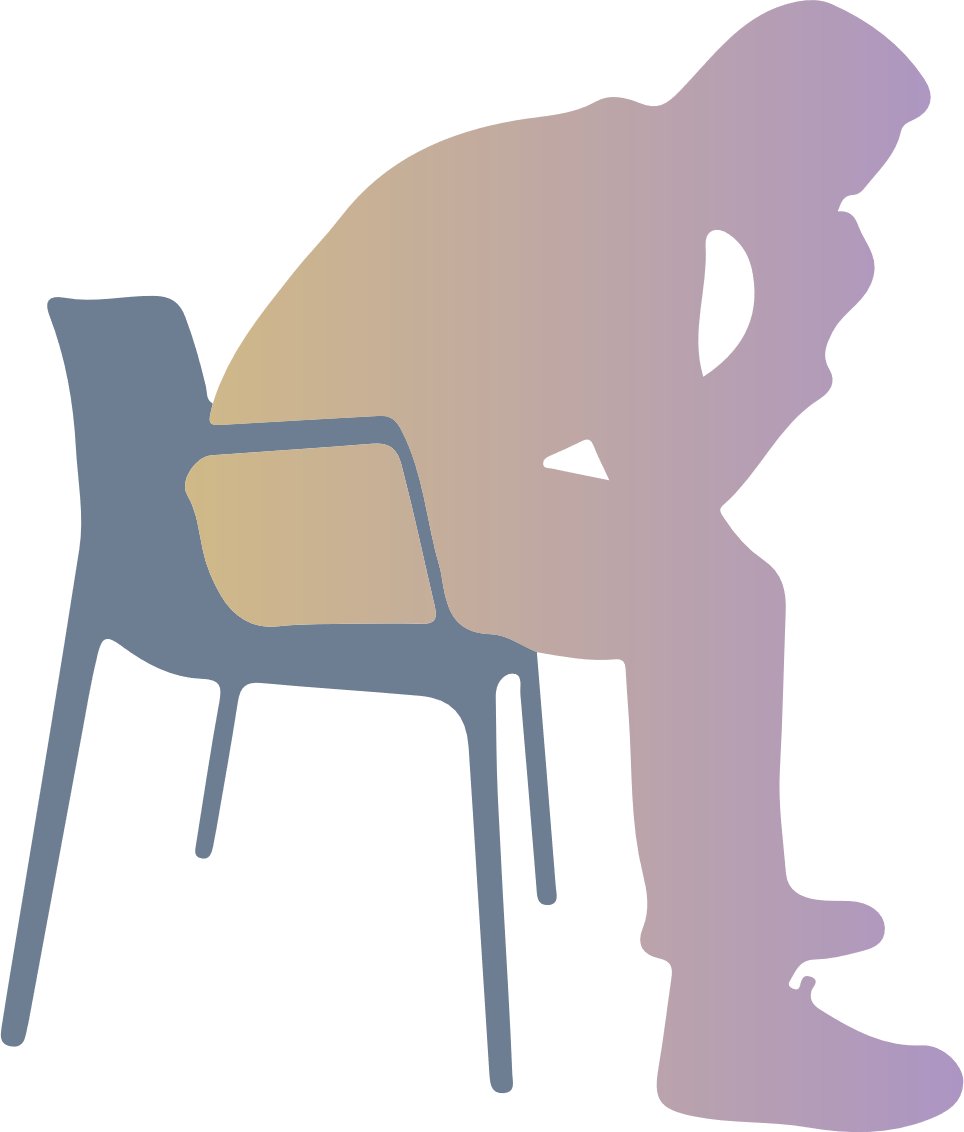 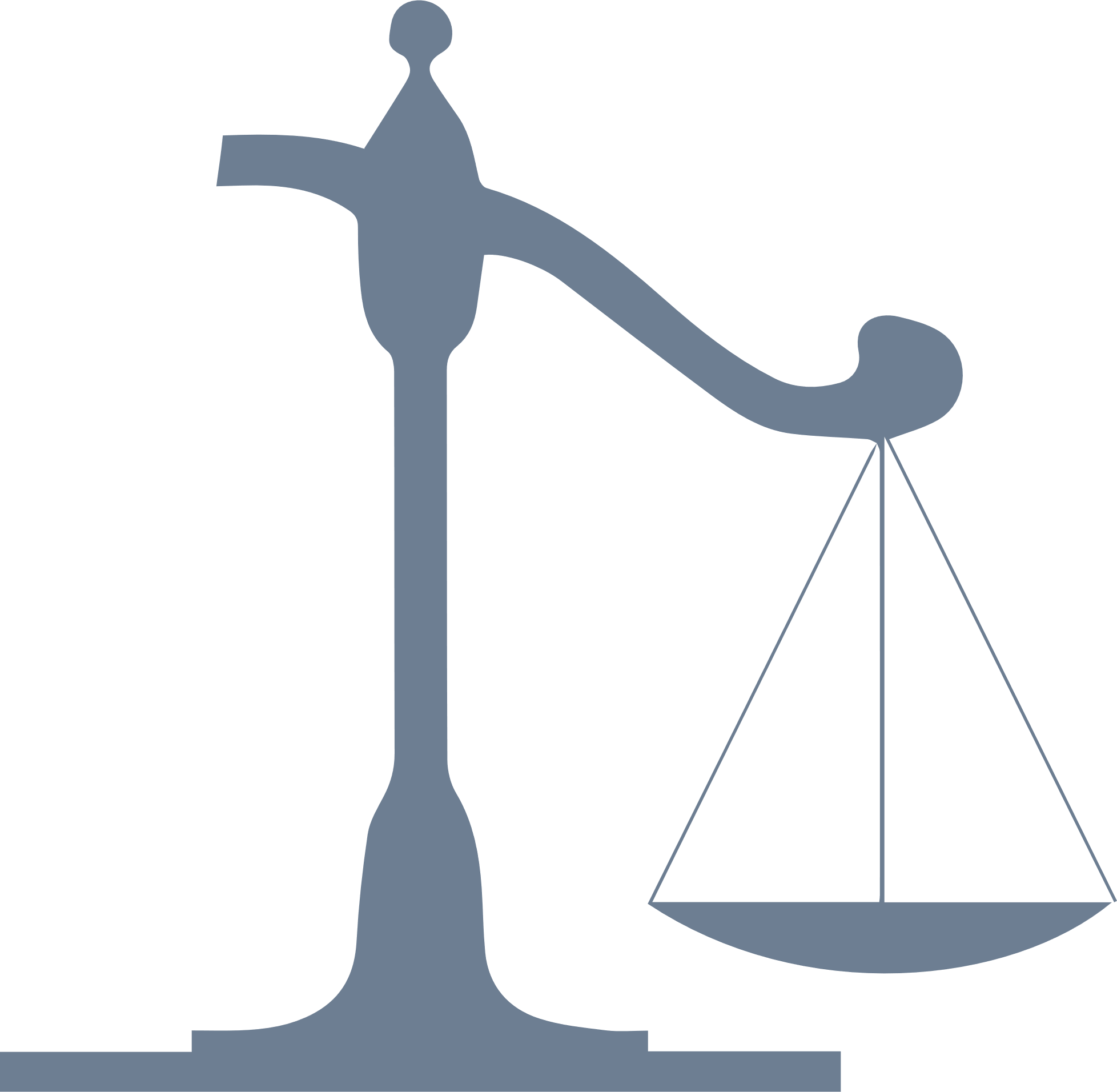 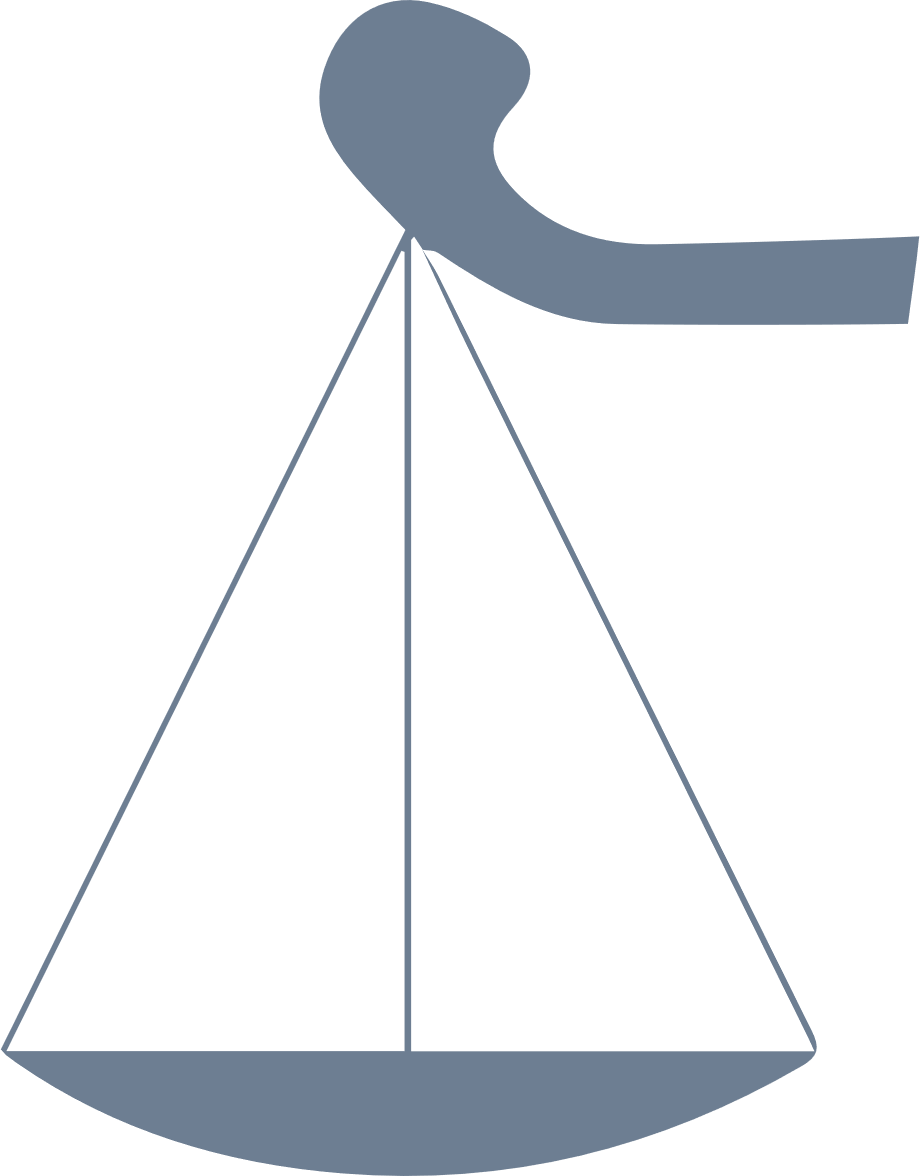 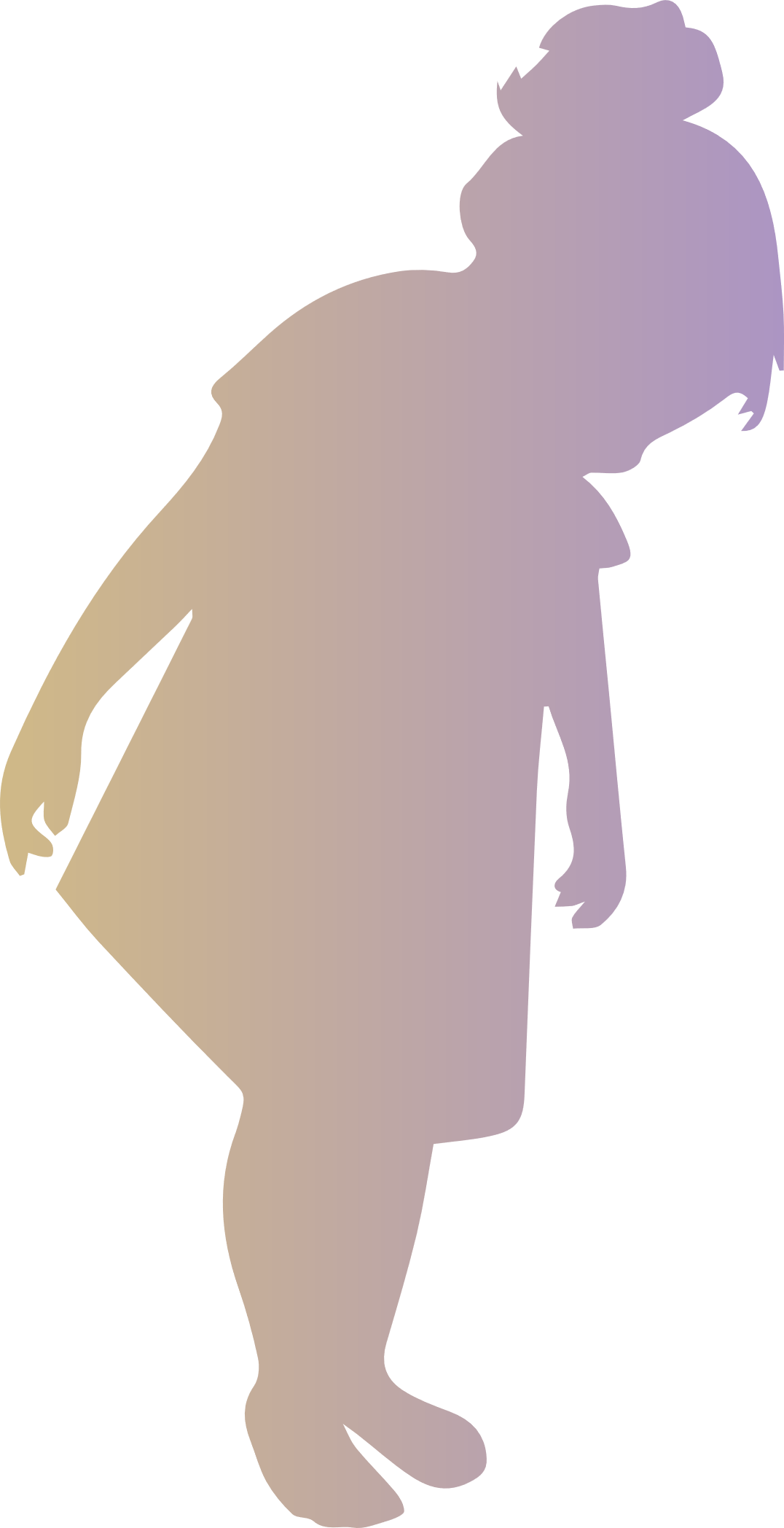 Afbureaukratisering må ikke forringe retssikkerheden
Gældende sagsbehandlingsregler, herunder vedr. krav til indhold og regler for frister skal  bevares
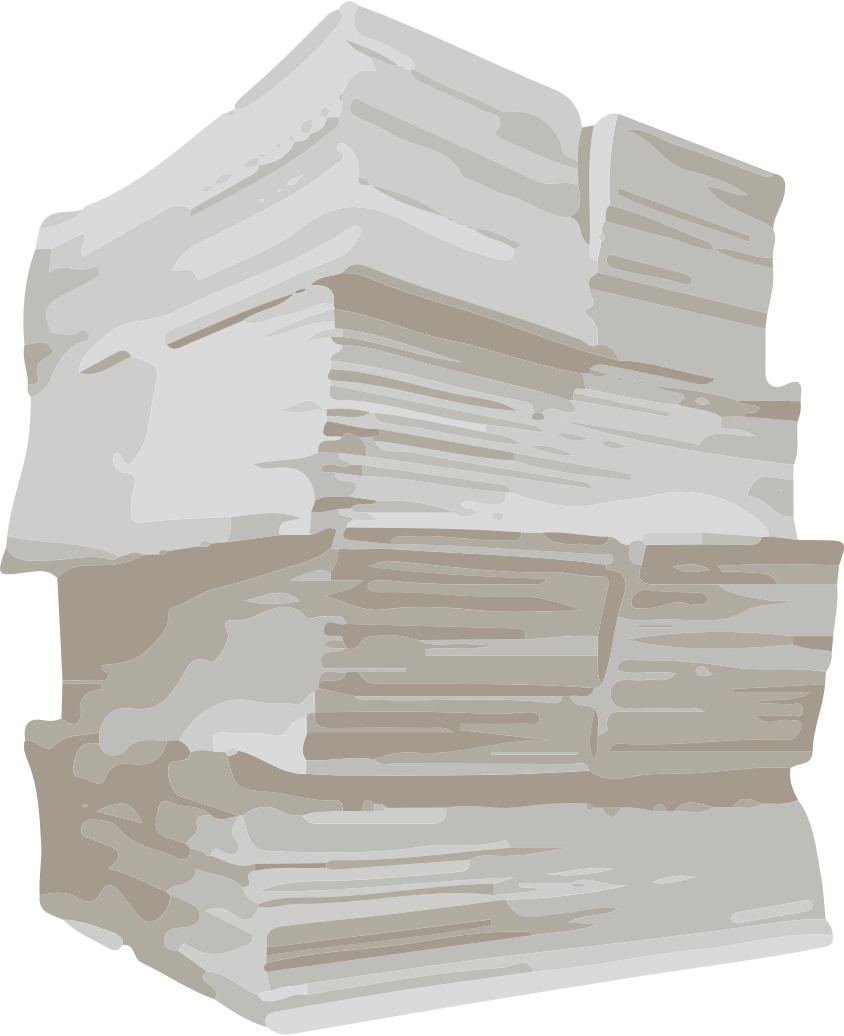 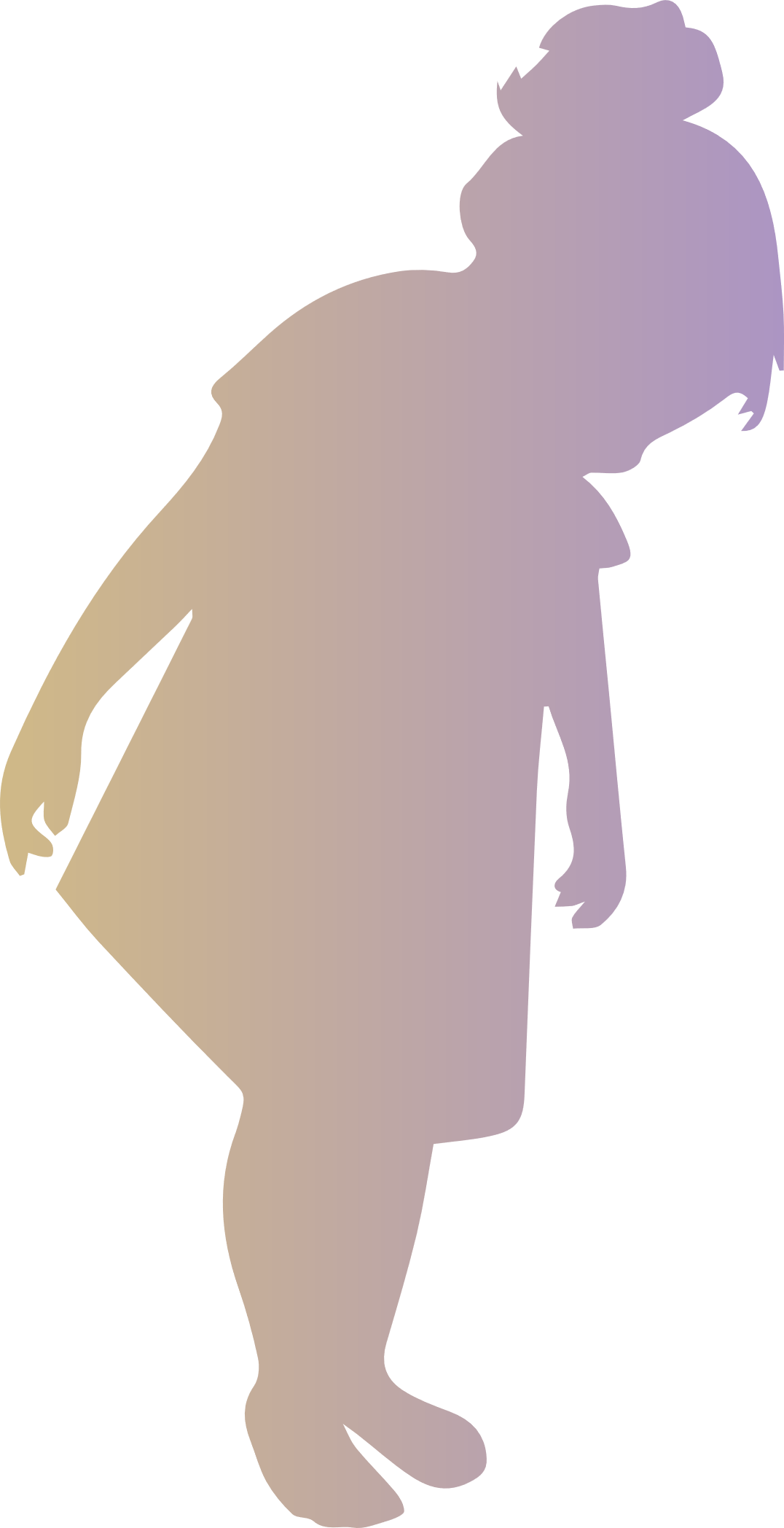 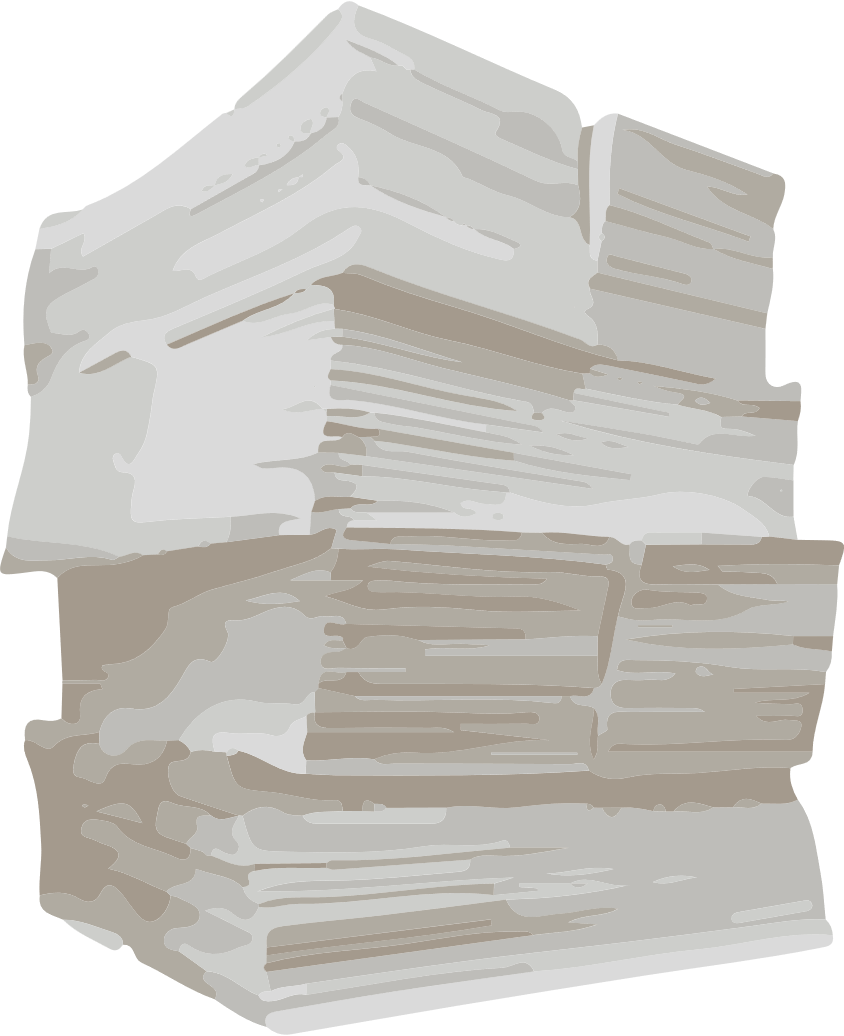 Barnet skal ikke overtage ansvaret for sagsoplysning
Tvangsbortadoption inden barnets fødsel
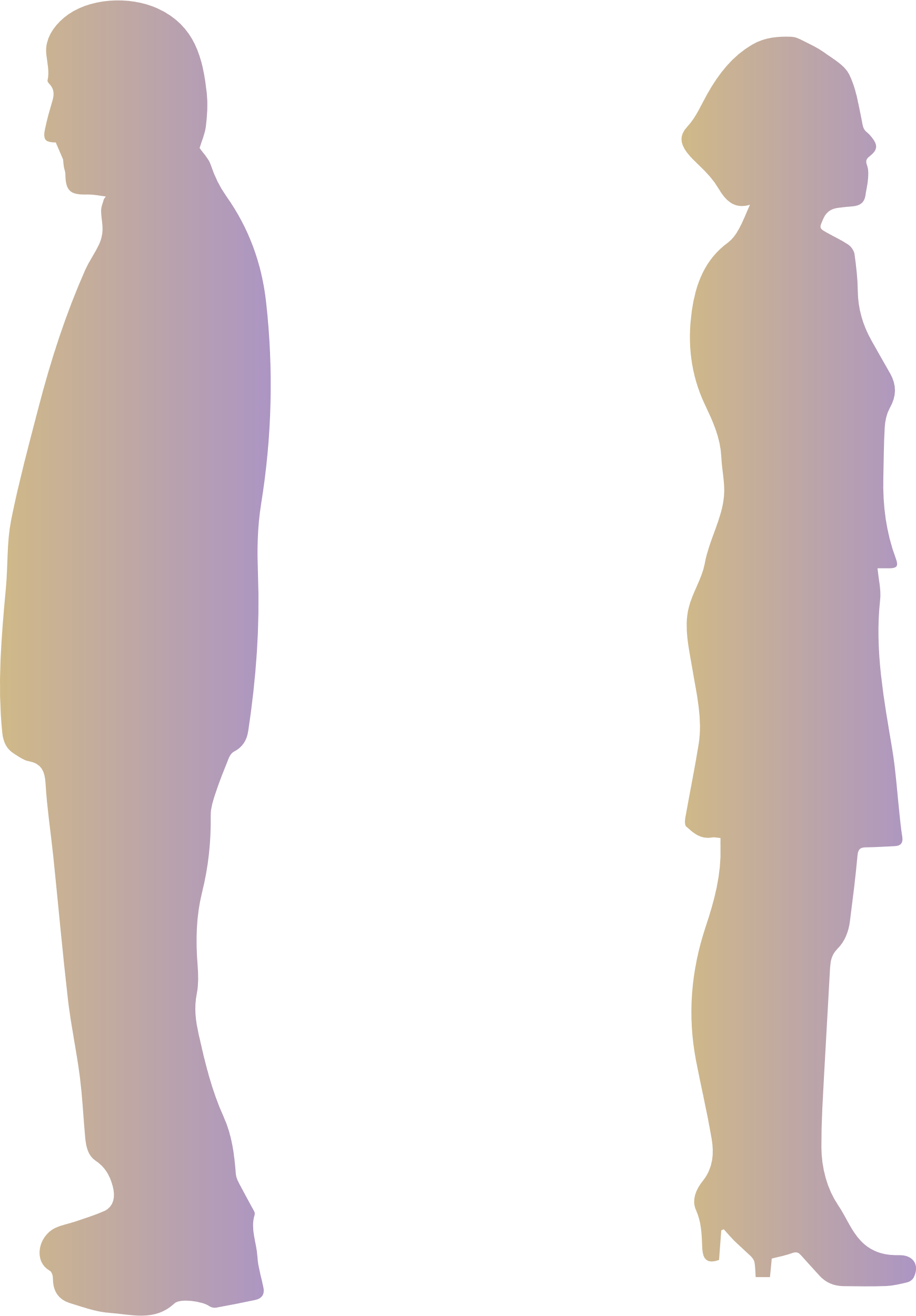 EMRK

Opfyldelse af dokumentationskrav?
Anvendelsesområdet?
Proportionalitet?
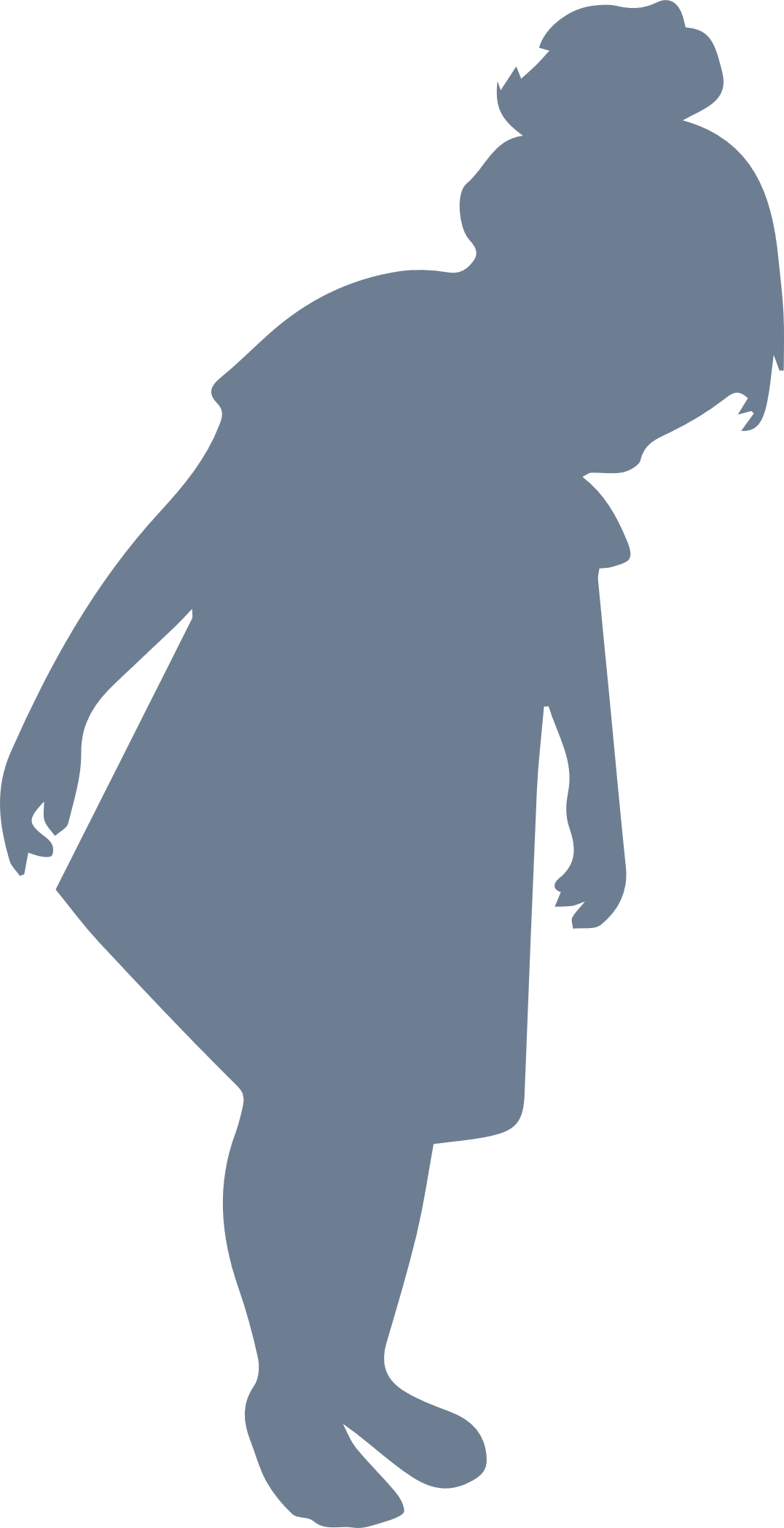 Advokat og chefkonsulent
Mette Fjord Kristensen
Mobil/Cell:    +45 61103183
E-mail: mettefk@justitia-int.org 
http://www.justitia-int.org
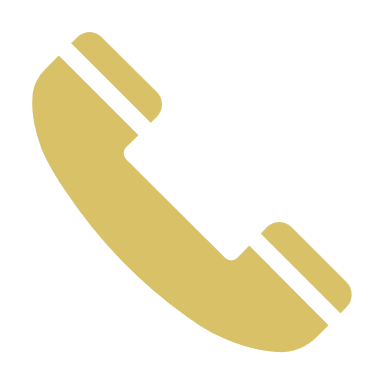 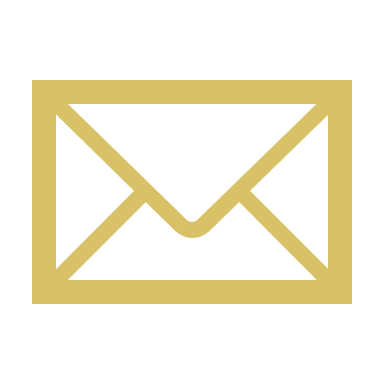 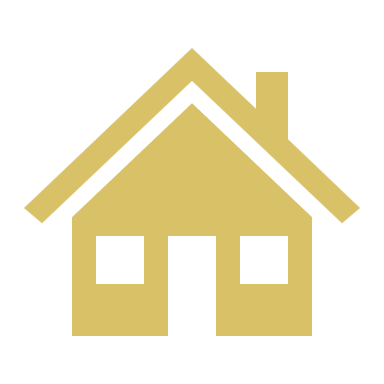